РЕПУБЛИКА
СРБИЈА
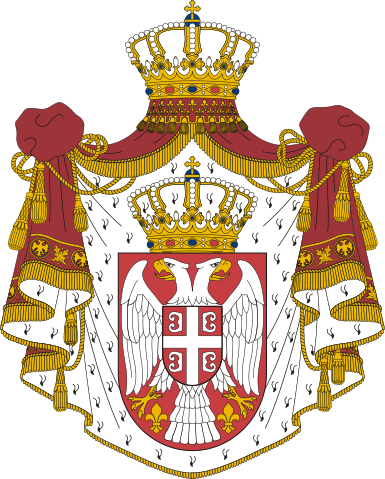 Површина: 88 361 км2

Број становника: 9 454 197 (Клет)

Густина насељености: 107 ст/км2

Главни град: Београд
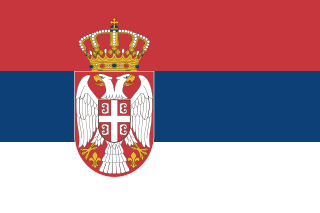 Гордана Васић
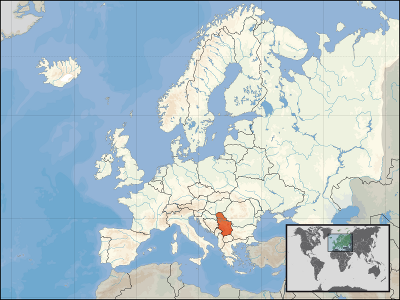 I Положај
Континентална земља у југоисточном 
  делу Балканског полуострва;
- Има добар саобраћајни положај;
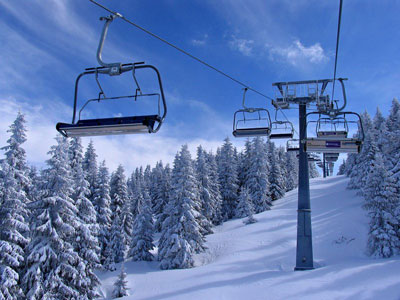 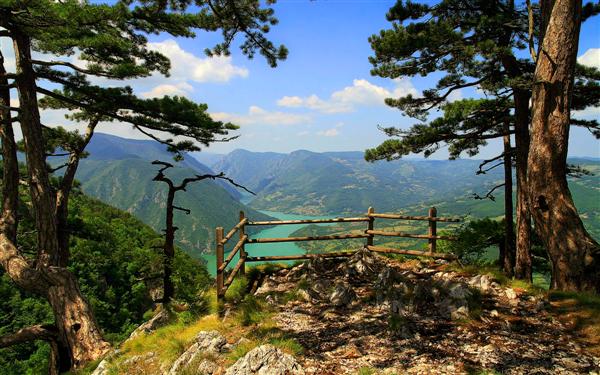 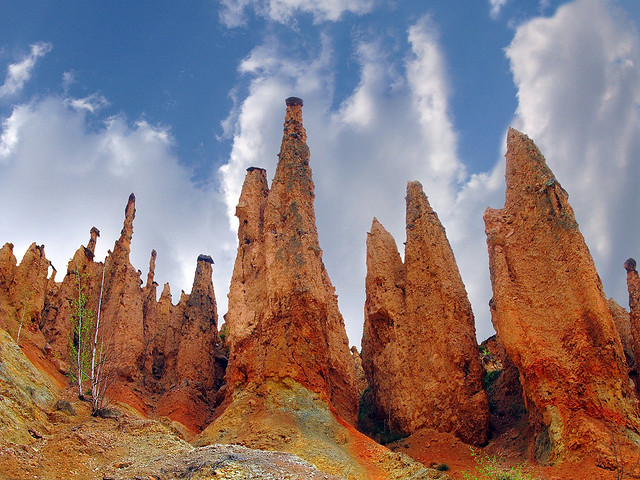 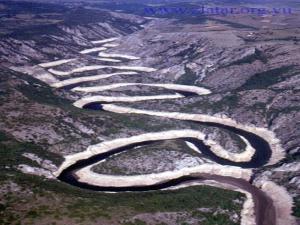 II  Природа
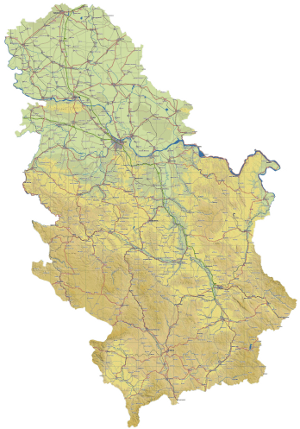 Панонска низија
1. рељеф
на северу Панонска низија;
 јужно од Саве и Дунава брдско- планински  рељеф (млађе веначне Динарске и Карпатске планине, старе громадне планине Српско-македонске масе);
Карпатске планине
Динарске  планине
Српско македонска маса
2. клима
на северу континентална
 до 800 мнв умерено континентална;
 на планинама планинска
3. воде
Веће реке: Дунав, Сава,Тиса, Мораве, Дрина, Ибар, Дрим, Нишава;
 природна језера мала; највеће вештачко језеро је Ђердапско;
4. природне зоне
- у Војводини степе, на планинама шуме,
III Друштво
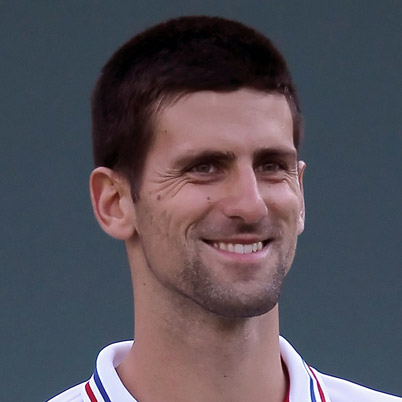 1. становништво
негативан природни прираштај;
 низак образовни ниво;
 највише хришћана;
2. насеља
- већи градови: Београд, Нови Сад, Ниш,
  Крагујевац, Суботица, Приштина, Ужице;
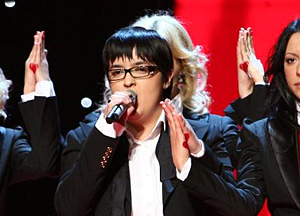 3. природно богатство
на северу плодне степе, на планинама
 шуме; реке; термоминерални извори...
4. привреда
прехрамбена, хемијска, машинска и електронска индустрија;
 туризам недовољно развијен;
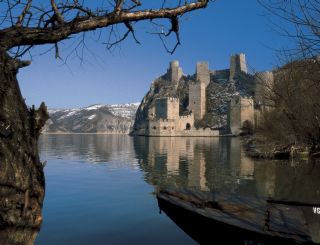 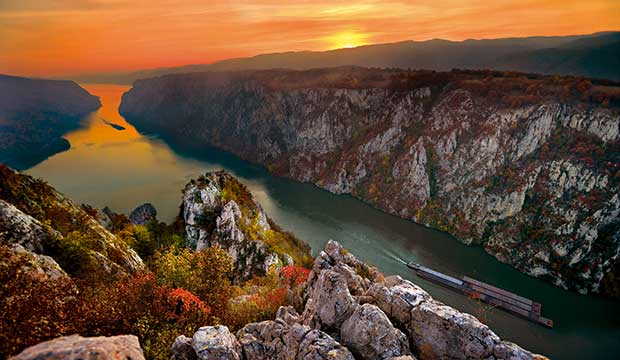 ХВАЛА НА ПАЖЊИ

      К Р А Ј
Још мало слика Србије
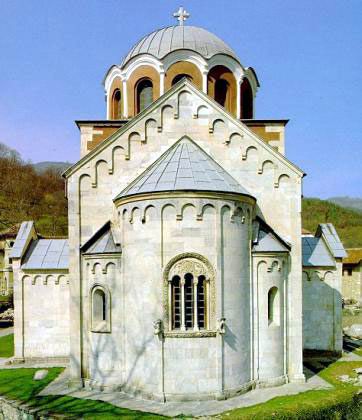 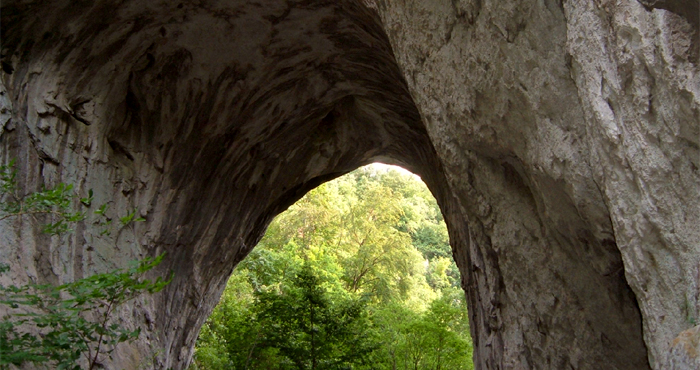